О состоянии и результатах деятельности системы образования города Няганив 2020 году
Ирина Борисовна Зинковская,
начальник управления 
по развитию образования 
Комитета образования  и науки
 Администрации города Нягани

2021 год
Стратегическая цель развития сферы образования города
Обеспечение доступности качественного образования, соответствующего требованиям инновационного развития экономики, современным потребностям общества и каждого жителя города Нягани
Доступность дошкольного образования
Доля детей в возрасте 1 - 6 лет, 
получающих дошкольную образовательную услугу (%)
Доступность дошкольного образования
Доля детей в возрасте 1 - 6 лет, стоящих на учете для определения 
в муниципальные дошкольные образовательные учреждения, 
 в общей численности детей в возрасте 1 - 6 лет (%)
Доступность школьного образования
Доля обучающихся в муниципальных общеобразовательных учреждениях, занимающихся во вторую смену (%)
Образование для детей-инвалидов и детей  
с ограниченными возможностями здоровья
Доступность дополнительного образования
Доля детей, охваченных дополнительным образованием в городе(%)
Финансирование системы 
образования по источникам  (%)
Материально-техническая база образовательных учреждений
Доля муниципальных образовательных учреждений, 
соответствующих современным требованиям обучения (%)
Кадровый потенциал - основа качества образования
Доля учителей пенсионного возраста 
в общеобразовательных учреждениях города (%)
Доля учителей со стажем работы до 5 лет в общеобразовательных организациях города (%)
Кадровый потенциал - основа качества образования
Доля воспитателей пенсионного возраста в дошкольных образовательных организациях города (%)
Доля воспитателей со стажем работы до 5 лет
в дошкольных образовательных организациях города (%)
Результаты деятельности муниципальной системы образования
Начальное общее, основное общее, среднее общее образование
Доля выпускников, сдавших ЕГЭ (%)
НЕЗАВИСИМАЯ ОЦЕНКА КАЧЕСТВА 
ОБРАЗОВАТЕЛЬНОЙ ДЕЯТЕЛЬНОСТИ ОБРАЗОВАТЕЛЬНЫХ ОРГАНИЗАЦИЙ ГОРОДА
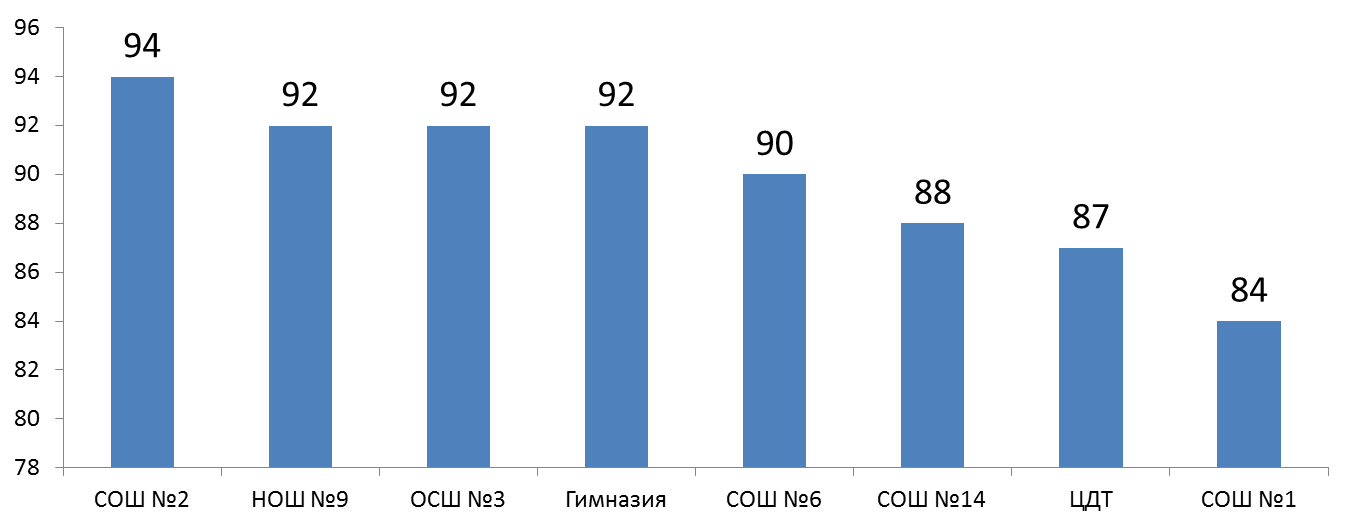 Задачи:
Обеспечение доступности дошкольного образования для детей от 1,5 до 3-х лет.
Снижение доли детей, обучающихся во вторую смену.
Внедрение инклюзивного образования. 
Обеспечение беспрепятственного доступа в образовательные организации.
Привлечение индивидуальных предпринимателей к оказанию услуг в области дополнительного образования детей.
Привлечение молодых специалистов в образовательные организации города.